МИНИСТЕРСТВО НАУКИ И ВЫСШЕГО ОБРАЗОВАНИЯ РОССИЙСКОЙ ФЕДЕРАЦИИ
КРАСНОЯРСКИЙ ГОСУДАРСТВЕННЫЙ ПЕДАГОГИЧЕСКИЙ УНИВЕРСИТЕТ им. В. П. Астафьева
Выпускная квалификационная работа Специализированные комплексы упражнений, формирования подвижности плечевого пояса у обучающихся 6-х классов, занимающихся волейболом
Выполнил: 
студент группы JO-Б14Е-01Жернаков Иван ВикторовичНаучный руководитель:доцент Люлина Наталья Владимировна
Цель исследования: 

Цель исследования: обосновать и разработать комплексы специализированных упражнений формирования подвижности плечевого пояса у обучающихся 6-х классов и проверить их результативность в педагогическом эксперименте.
Объект исследования: учебно-тренировочный процесс обучающихся 6-х классов, занимающихся волейболом.


 Предмет исследования: специализированные комплексы упражнений, формирование подвижности суставов плечевого пояса у обучающихся 6-х классов, занимающихся волейболом.
Задачи:
1.	Изучить состояние исследуемой проблемы по данным научно-методической литературы;
2.	Разработать специализированные комплексы упражнений для формирования подвижности плечевого пояса у обучающихся 6-х классов, занимающихся волейболом;
3.	Отобрать контрольные тесты для оценки формирования подвижности плечевого пояса у обучающихся 6-х классов, занимающихся волейболом;
4.	В педагогическом эксперименте проверить результативность внедрения специализированных комплексов упражнений у обучающихся 6-х классов, занимающихся волейболом.
Гипотеза
предполагается, что развитие плечевого пояса у обучающихся 6-х классов, занимающихся волейболом будет эффективным если будут разработаны специализированные комплексы упражнений и внедрены в учебно-тренировочный процесс.
Методы исследования
1. Анализ и обобщение научно-методической литературы.
2. Анализ программ.
3. Педагогическое наблюдение.
4. Тестирование.
5. Педагогический эксперимент.
6. Математико-статистическая обработка.
Организация исследования
I этап : рассмотрение, изучение и анализ научной методической литературы по определению цели и задач исследования.
II этап : педагогическое наблюдение и контрольные испытания по запланированным тестам.
III этап : педагогическое наблюдение и тестирование. Анализ полученных результатов.
Результаты до и после применения комплексов упражнений Тест №1
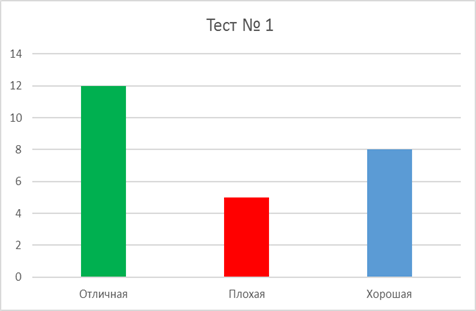 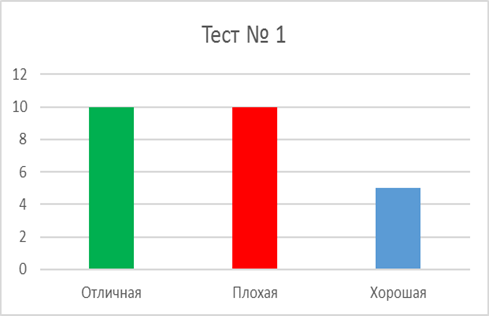 Результаты до и после применения комплексов упражнений Тест №2
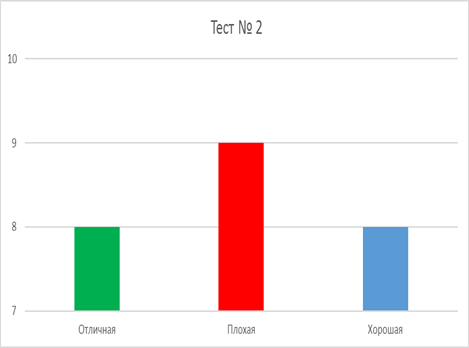 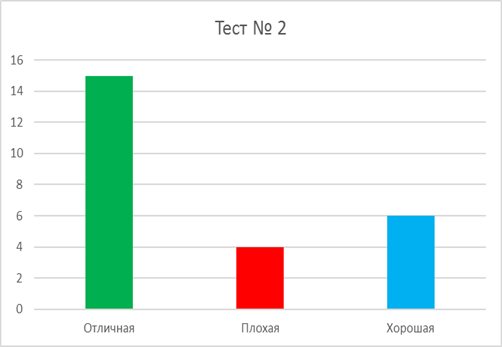 Результаты до и после применения комплексов упражнений Тест №3
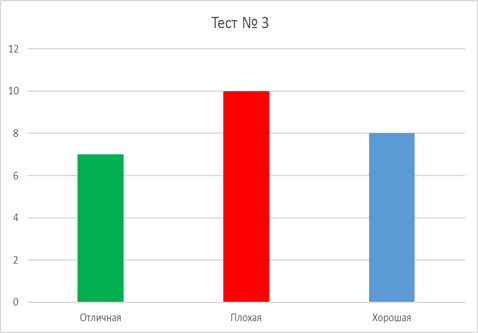 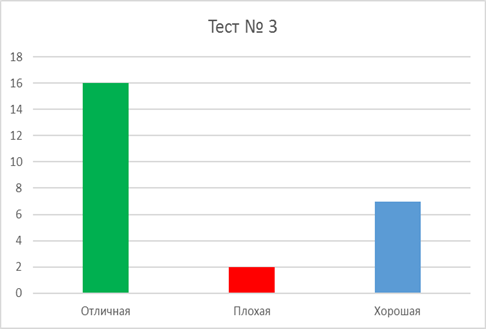 Общий итог тестов до и после применения комплексов упражнений
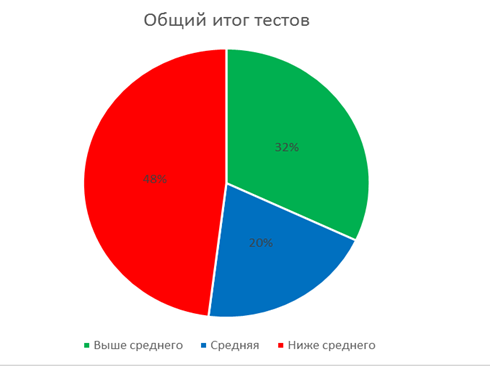 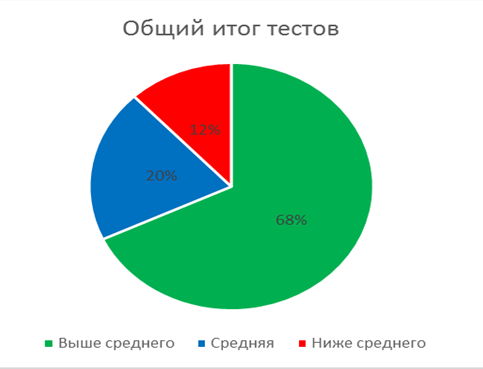 Выводы:
1.В ходе анализа литературных источников было установлено что в волейболе в самой серьезной травмой является травма позвоночника, в том числе и плечевой пояс.;
2.Разработанны специализированные комплексы упражнений и применены на занятиях по волейболу, для формирования подвижности плечевого пояса у обучающихся 6-х классов.
3.Савнение результатов до и после тестирования  подтверждает, что разработанные комплексы упражнений для развития плечевого пояса у общающихся 6-х классов, занимающихся волейболом, оказался эффективным. До эксперимента только 37 % обучающихся выполнили тесты выше среднего, после применения комплексов упражнений уровень подвижности плечевого пояса стал выше и составлял 68 % .
Исходя из наших полученных данных выдвинутая в исследовании гипотеза подтвердилась.
СПАСИБО